Programa Mentor
CICLO SEMINARIOS AES: IMPACTO Y DIFUSIÓN
DANIEL QUIJADA
Calendario de seminarios AES
Criterios Evaluación Proyecto
Hasta 65 puntos:
Calidad, viabilidad, relevancia, interés, aplicabilidad y capacidad de transferencia del proyecto.
Capacidad del proyecto para generar mejoras en la prevención, diagnóstico y tratamiento de las enfermedades y en las actividades de promoción de la salud pública y los servicios de salud y para generar sinergias, impulsar el talento y la empleabilidad y fortalecer las estructuras de gobernanza que agregan las capacidades científico-técnicas de los centros asistenciales del SNS.
Impacto.
Plan de difusión y de transferencia de tecnología y de resultados.
Adecuación de la propuesta a la AES y a los objetivos y prioridades establecidos en las diferentes actuaciones y complementariedad de la misma con otras actuaciones de I+D+I nacionales, internacionales o autonómicas.
Los apartados relativos al impacto tienen una valoración entre el 5-15% del total de puntos.
Apartados Memoria
El impacto hay que detallarlo en dos secciones diferentes de la memoria:
Tipos de impacto de un proyecto de investigación
Impacto científico
Avance general del conocimiento
Nuevas aplicaciones en la práctica clínica


Impacto en salud
Incremento en efectividad diagnostica o terapéutica
Aumento de la calidad de las nuevas prestaciones





Impacto económico
Optimización en la utilización de recursos
Mayor eficiencia en el gasto


Impacto social
Relacionado con el marco estratégico
Plan de difusión de resultados de investigación
Es necesario diferenciar dos conceptos dentro de la comunicación de resultados de investigación:
DISEMINACIÓN: su público objetivo son profesionales e investigadores de la misma área (pares). Se realiza a través de acciones clásicas:
Congresos
Papers
Open Science

DIVULGACIÓN: su intención es dar a conocer a la sociedad en general (con grados muy diferentes de conocimiento científico) el conocimiento científico. Se centra no sólo en los últimos descubrimientos, sino también es necesario contextualizar el campo científico y adecuar el mensaje para que un público no especializado lo pueda asimilar.
Ejemplo de actuaciones de divulgación
Semana de la Ciencia (primera quincena de noviembre).
Noche Europea de los Investigadores (último viernes de septiembre).
Día de la mujer y la niña en la ciencia (11 de febrero).
Pint of Science.
Eventos de divulgación: Naukas, Desgranando Ciencia, etc.
Actos con asociaciones de pacientes.
Días Internacionales / Mundiales.
Jornadas de Puertas Abiertas.
Charlas en IES.
Entrevistas en prensa generalista.
Redes Sociales.
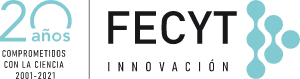 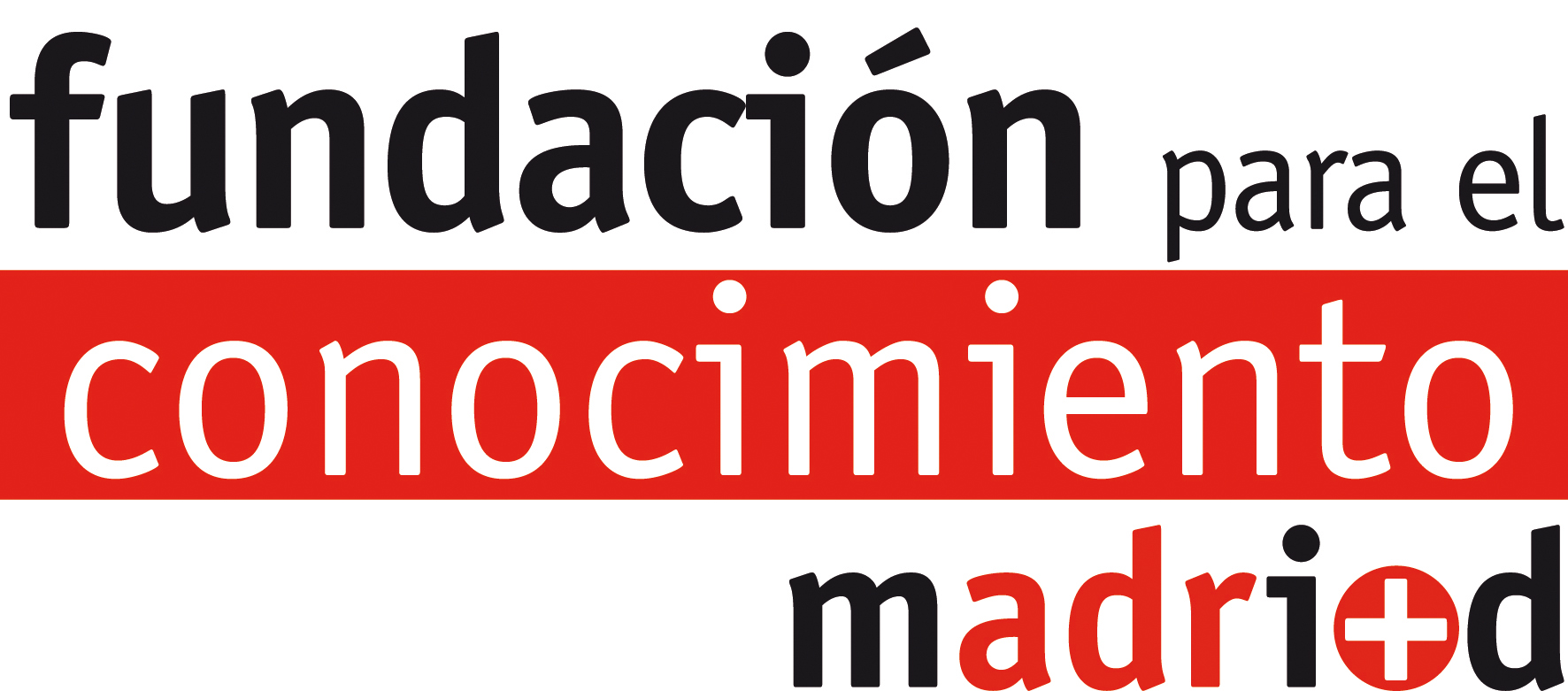 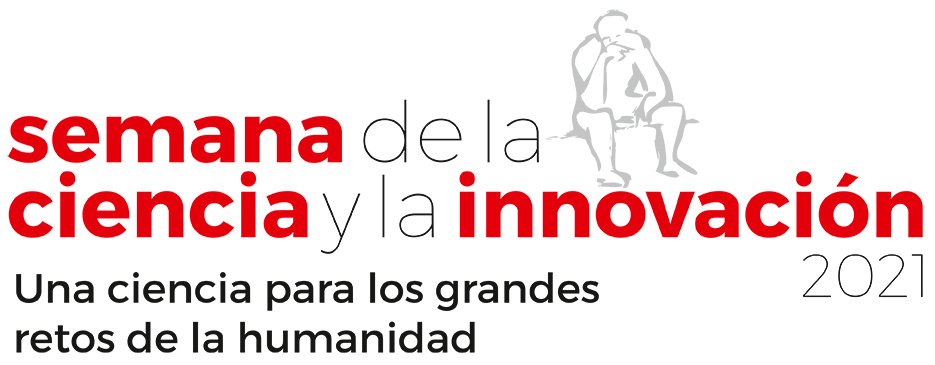 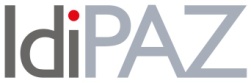 COMISIÓN FORMACIÓN
Contacto
Secretaria Técnica de IdiPAZ
Daniel Quijada
Edificio IdiPAZ, planta baja
Teléfonos: 441740
daniel.quijada.alcon@idipaz.es
daniel.quijada@salud.madrid.org